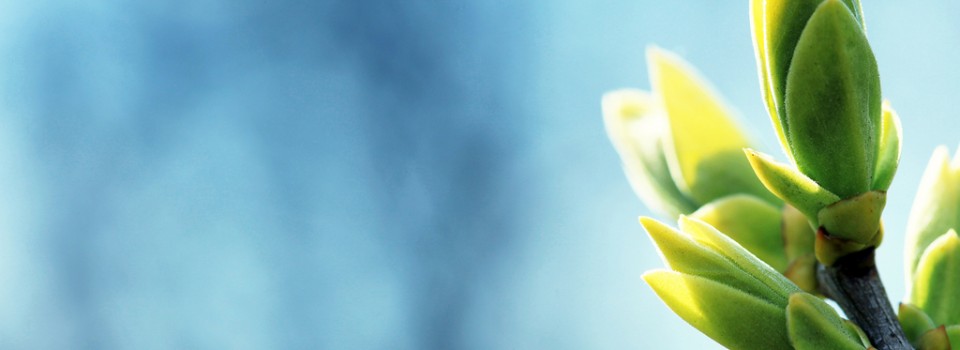 OMICS international
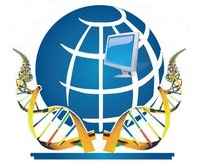 OMICS International through its Open Access Initiative is committed to make genuine and reliable contributions to the scientific community. OMICS International hosts over 700 leading-edge peer reviewed Open Access Journals and organizes over 1000 International Conferences annually all over the world. OMICS International journals have over 10 million readers and the fame and success of the same can be attributed to the strong editorial board which contains over 50000 eminent personalities that ensure a rapid, quality and quick review process. OMICS International signed an agreement with more than 1000 International Societies to make healthcare information Open Access.
Contact us at: contact.omics@omicsonline.org
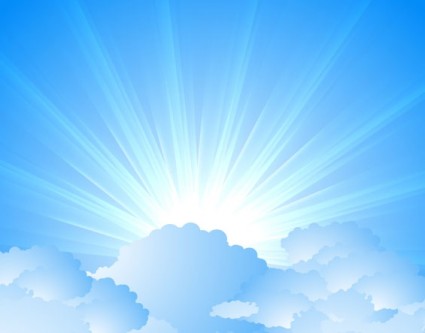 OMICS Journals are welcoming Submissions
OMICS International welcomes submissions that are original and technically so as to serve both the developing world and developed countries in the best possible way.
OMICS Journals  are poised in excellence by publishing high quality research. OMICS International follows an Editorial Manager® System peer review process and boasts of a strong and active editorial board.
Editors and reviewers are experts in their field and provide anonymous, unbiased and detailed reviews of all submissions.
The journal gives the options of multiple language translations for all the articles and all archived articles are available in HTML, XML, PDF and audio formats. Also, all the published articles are archived in repositories and indexing services like DOAJ, CAS, Google Scholar, Scientific Commons, Index Copernicus, EBSCO, HINARI and GALE.
For more details please visit our website: http://omicsonline.org/Submitmanuscript.php
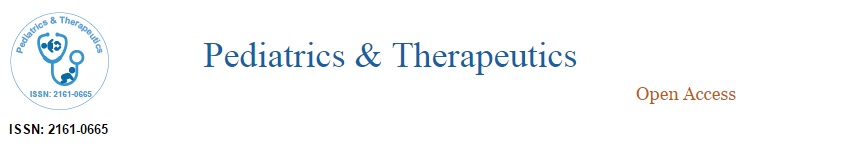 Editor
Pediatrics & Therapeutics
Daniel Yam Thiam Goh
Associate Professor
Department of Pediatrics
National University of Singapore
Singapore
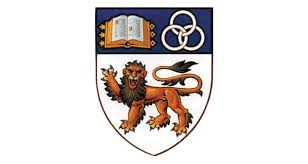 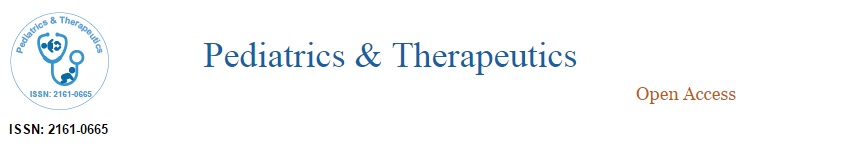 Biography:
Daniel Goh was trained in paediatrics in Singapore and underwent subspecialty training in paediatric pulmonology and sleep at the Johns Hopkins Childrens Centre, USA.  Goh was awarded the Young Investigators Award at the Singapore-Malaysian Congress of Medicine in 1994 for his research on allergen sensitisation to local air spora and indoor allergens. He is the Head of Paediatrics at the National University Hospital and he also heads the Division of Paediatric Pulmonary & Sleep at the National University Hospital, Singapore and is the Founding Chairman of the Childrens Asthma and Allergy Network, better known as the I CAN! programme (a comprehensive programme for the management of asthma and allergies in children).
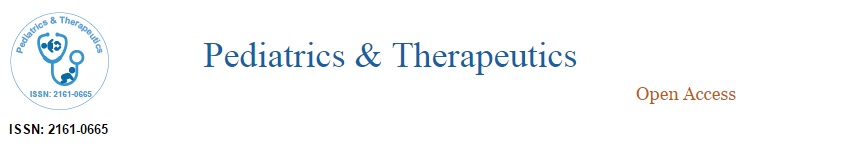 He is the current President of the Asean Paediatric Federation and the Vice-President of the College of Paediatrics and Child Health, Singapore as well as the immediate past-president of the Singapore Paediatric Society. A/Prof Goh sits on multiple committees and advisory boards at institutional, regional and national level. He is also a reviewer for many regional and international peer-reviewed journals. He is a Fellow of the Royal College of Paediatrics and Child Health (UK) and Governor (of Singapore) of the American College of Chest Physicians and a Fellow of the College of Chest Physicians (USA).
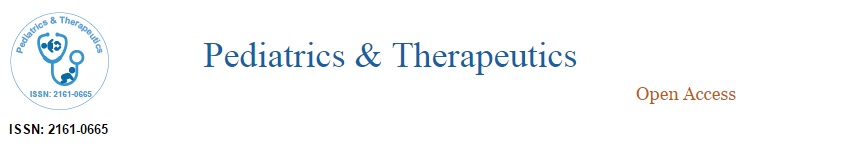 Research Interest:
Childhood respiratory conditions including childhood asthma and allergies, sleep-related breathing disorders in children, paediatric bronchology and fiberoptic  bronchoscopy as well as paediatric vaccinology.
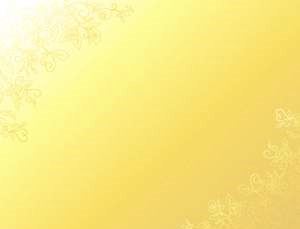 Pediatrics & Therapeutics
Related Journals
Insights in Pediatric Cardiology 
Pediatric Oncology: Open Access
Clinical Pediatrics: Open Access
Pediatric Care
Neonatal and Pediatric Medicine 
Child and Adolescent Behavior
Psychological Abnormalities in Children 
Neonatal Biology 
Interventional Pediatrics & Research
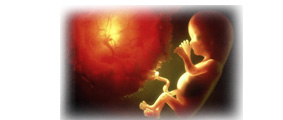 Pediatrics & TherapeuticsRelated Conferences
4th International Conference on Pediatrics
5th World Pediatric Congress
2nd International Conference and Exhibition on Pediatric Cardiology
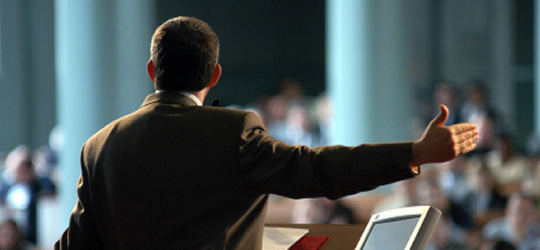 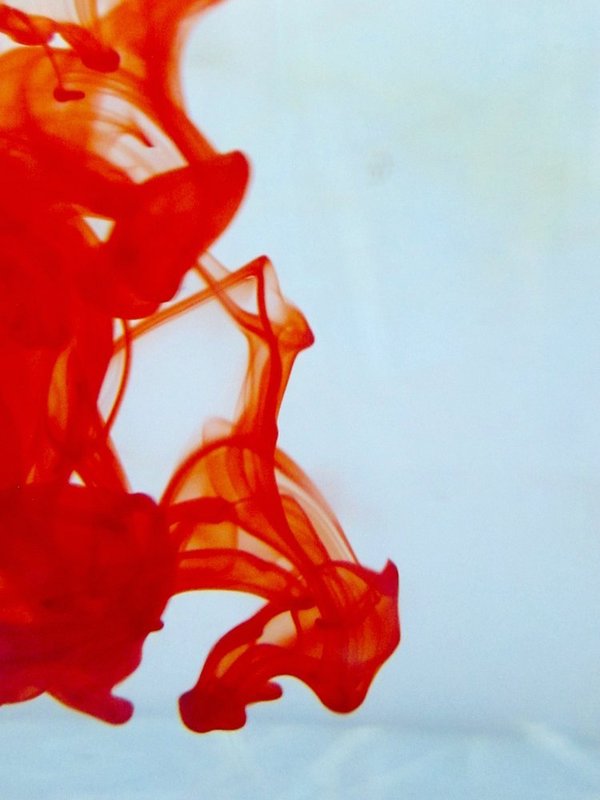 OMICS International Open Access Membership
OMICS International Open Access Membership enables academic and research institutions, funders and corporations to actively encourage open access in scholarly communication and the dissemination of research published by their authors.
For more details and benefits, click on the link below:
http://omicsonline.org/membership.php
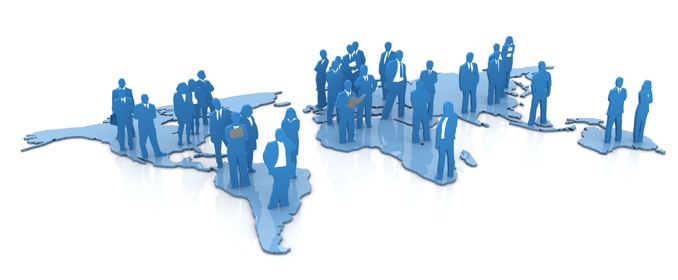